Ellenbogengelenk
Dr. Miklós Réthelyi
Gelenk                     Articulatio

Knochen, Gelenkkopf, Gelenkpfanne 
Gelenkfläche         Facies articularis
Gelenkknorpel       Cartilago articularis
Gelenkkapsel         Capsula articularis
Gelenkraum           Cavitas articularis - Synovia
Gelenkbänder        Ligamentum, ligamenta
Gelenktypen 
Bewegungen
             Achse
             Ebene
Muskeln
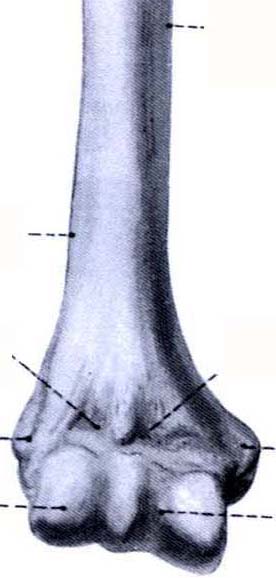 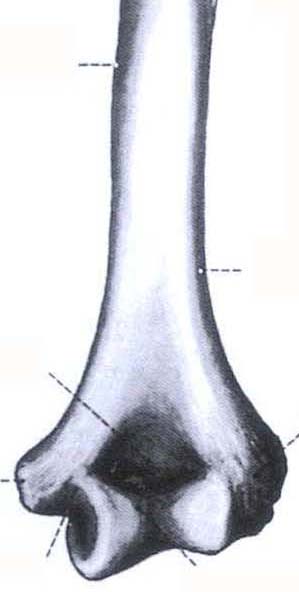 Humerus
Articulatio humero-radialis
Articulatio humero-radialis
Articulatio humero-ulnaris
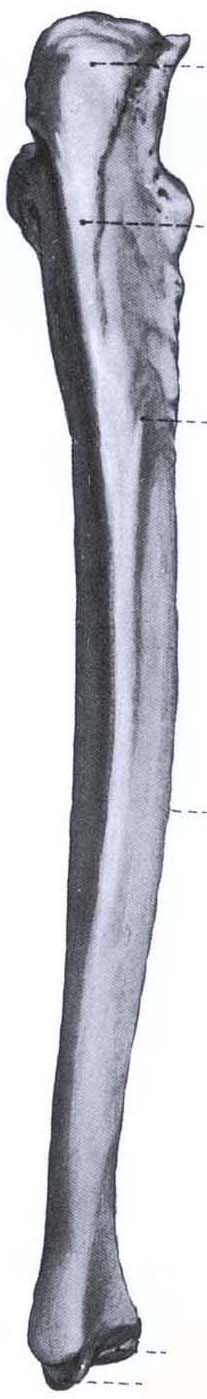 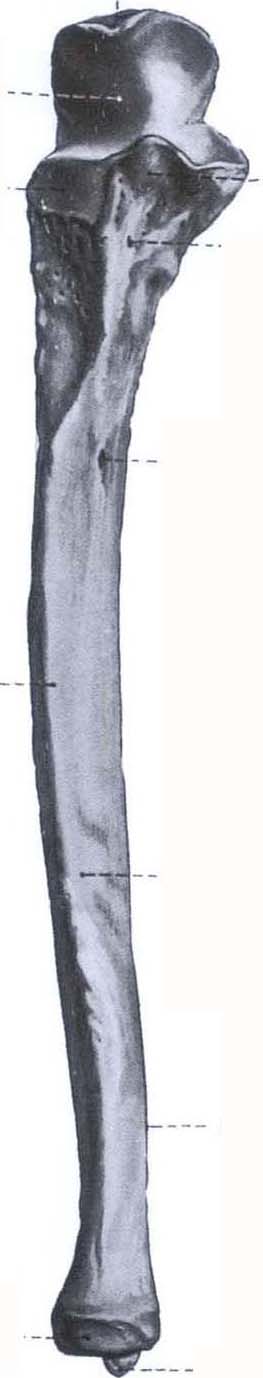 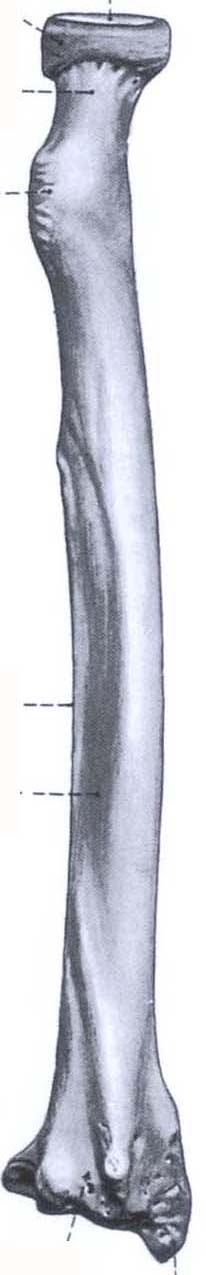 Articulatio radio-ulnaris proximalis
Articulatio radio-ulnaris proximalis
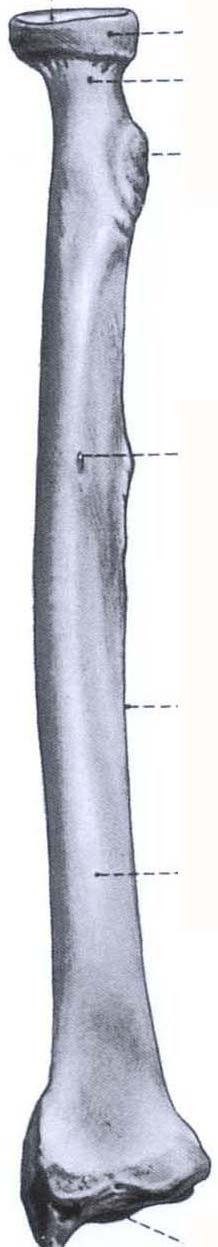 Ulna
Radius
Radius
Articulatio cubiti
Articulatio radio-ulnaris distalis
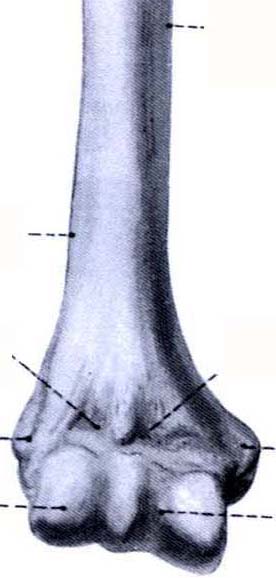 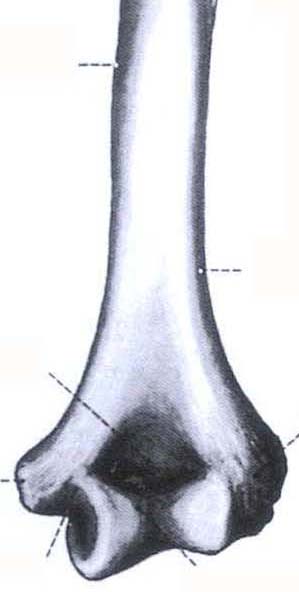 Trochlea humeri
Trochlea humeri
Capitulum humeri
Fovea articularis
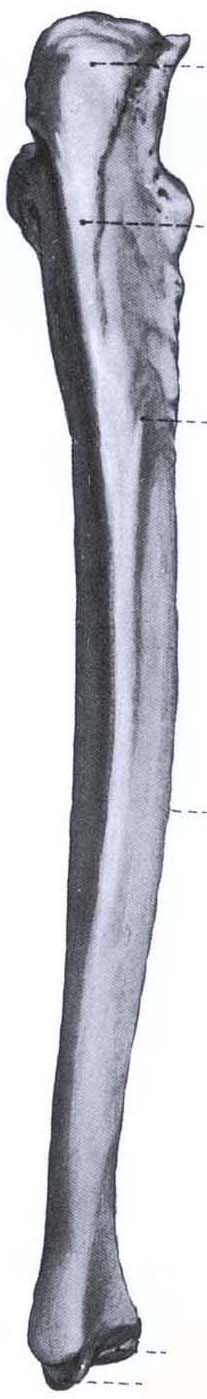 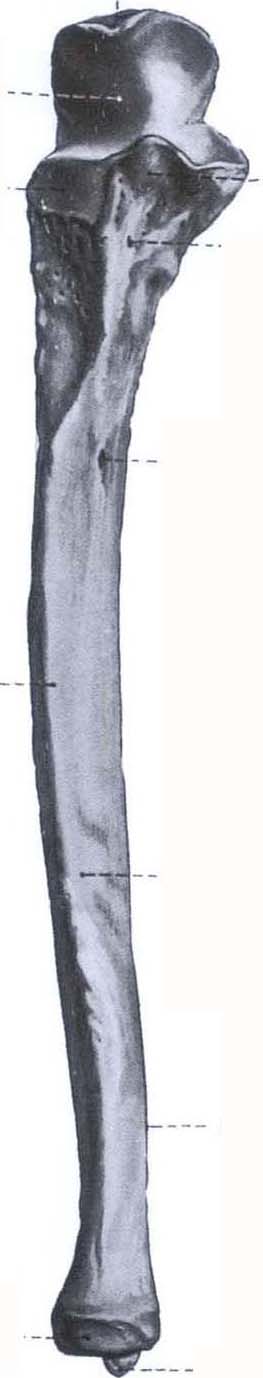 Fovea articularis
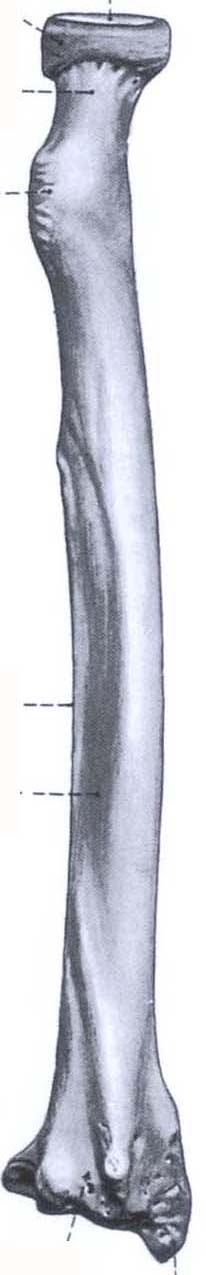 Incisura trochlearis
Circumferentia articularis
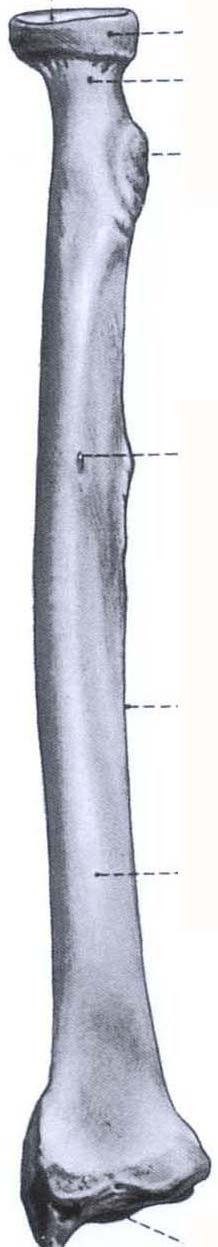 Circumferentia articularis
Incisura radialis
Glenkflächen
Incisura ulnaris
Incisura ulnaris
Circumferentia articularis
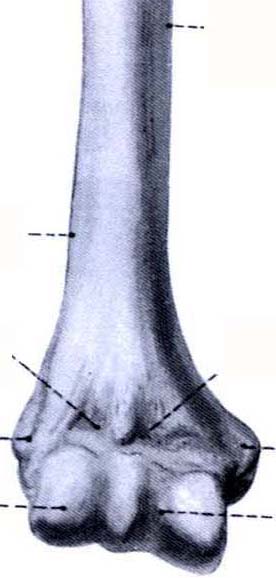 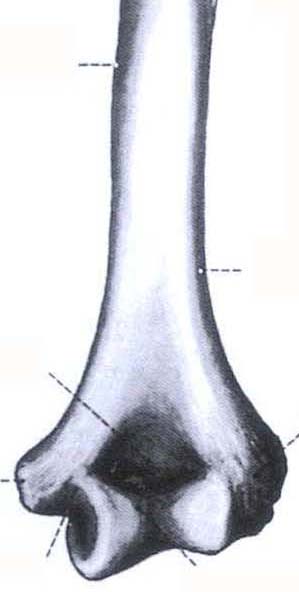 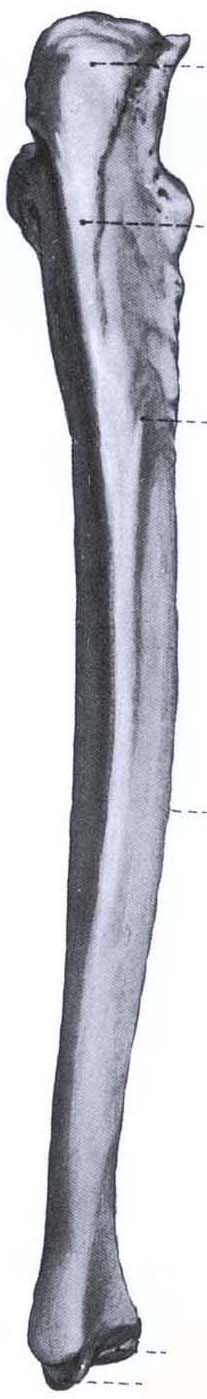 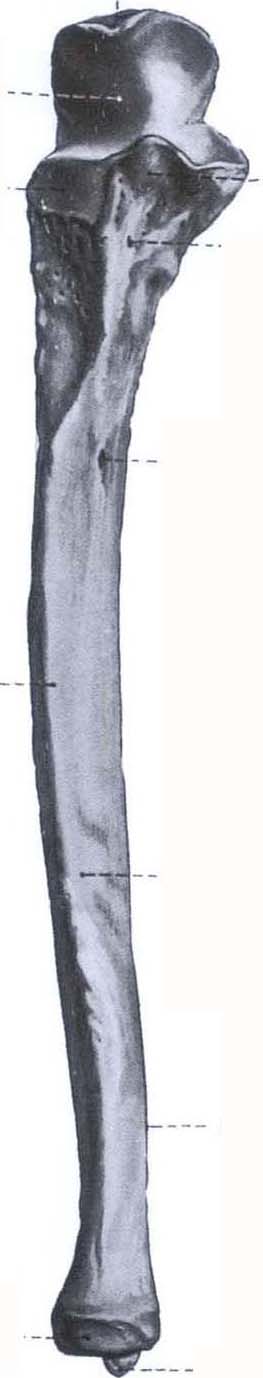 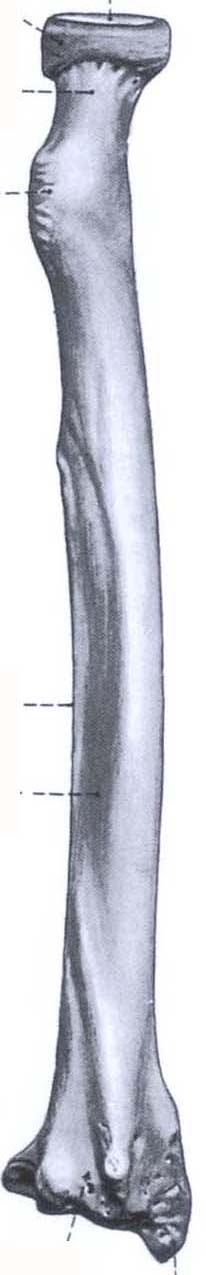 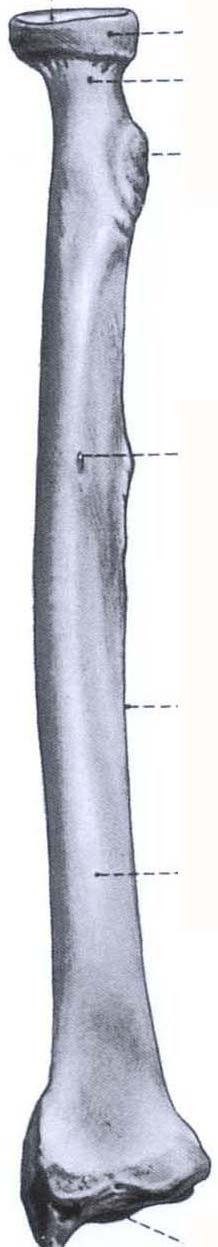 Glenkkapsel
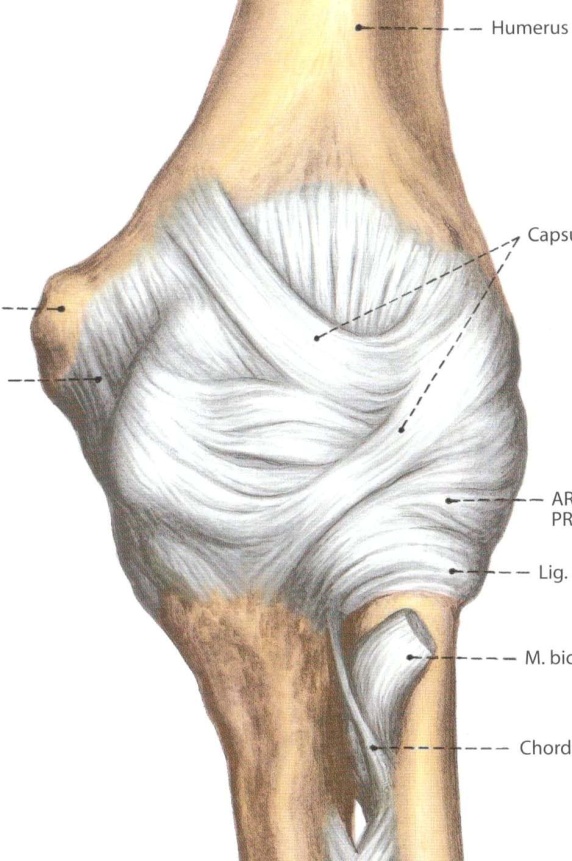 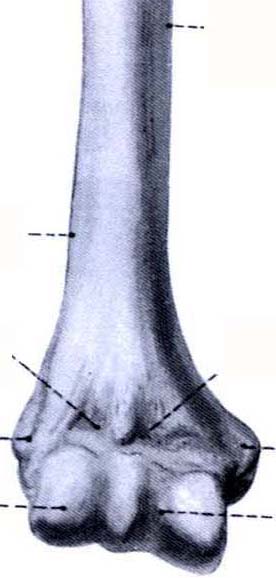 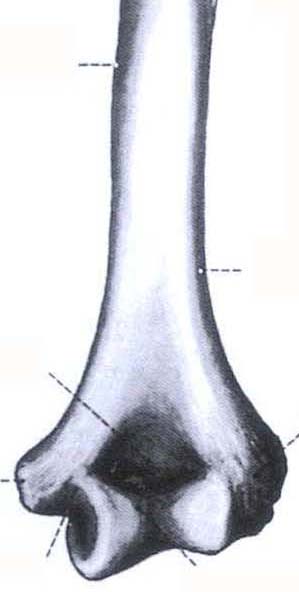 Bänder
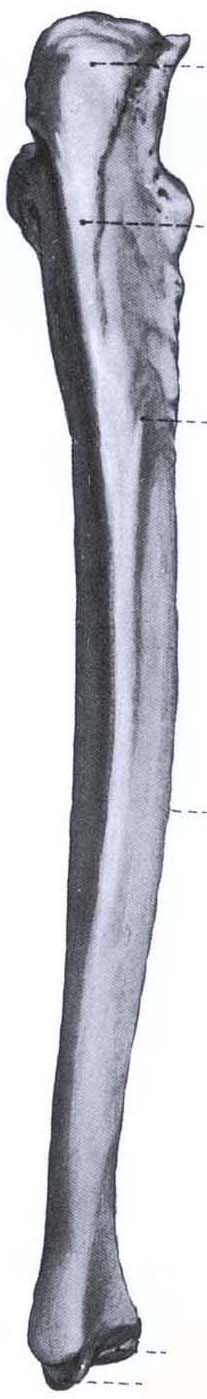 Lig. anulare radii
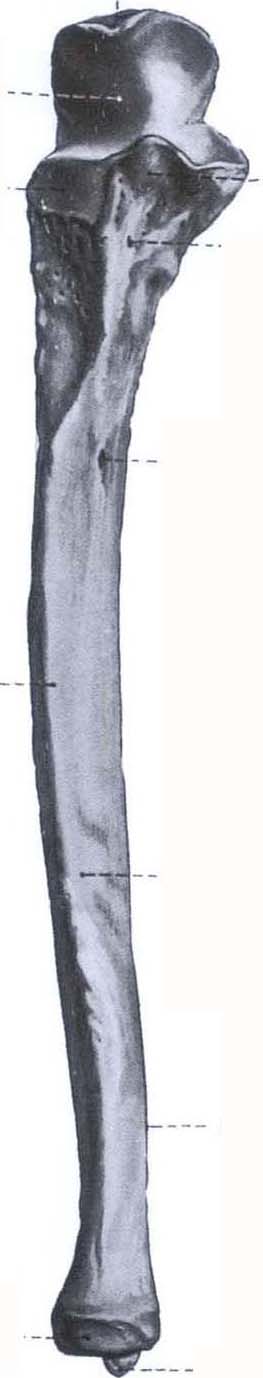 Lig. collaterale ulnare
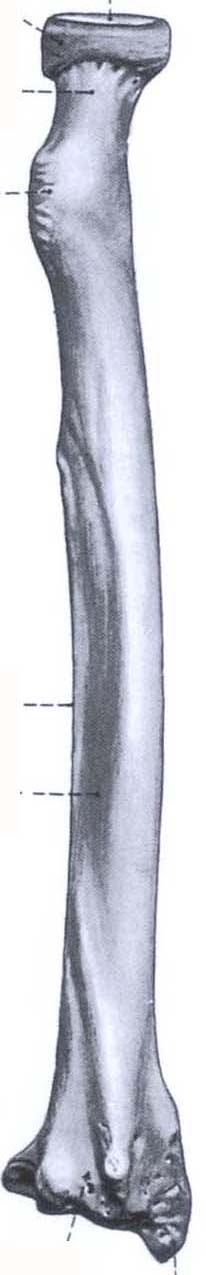 Lig. collaterale radiale
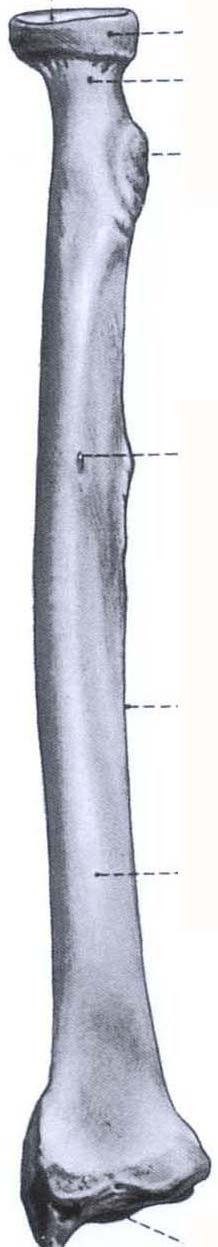 Lig. collaterale radiale
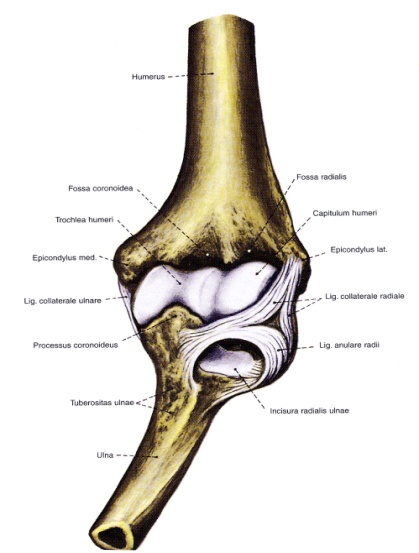 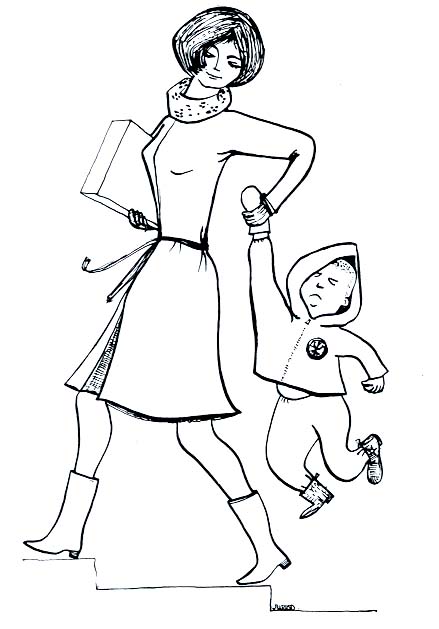 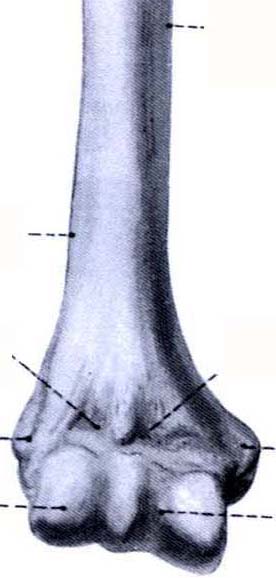 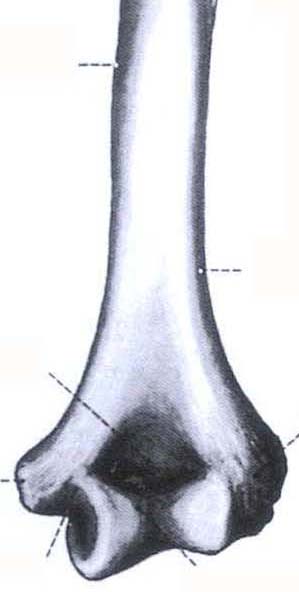 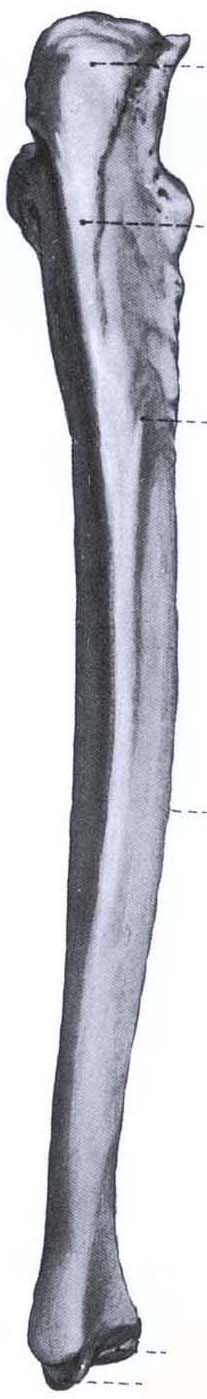 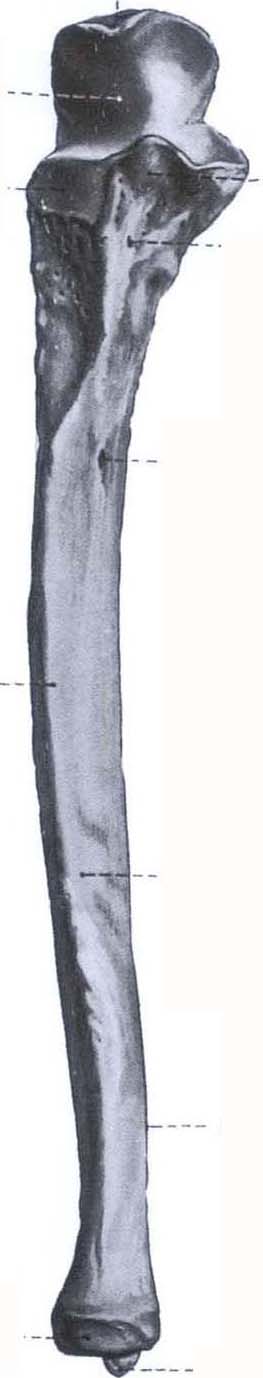 Articulatio humeroulnaris

Scharniergelenk
(Ginglymus)

Transversale Achse

Sagittale Ebene

Flexio Beugung

Extensio Streckung
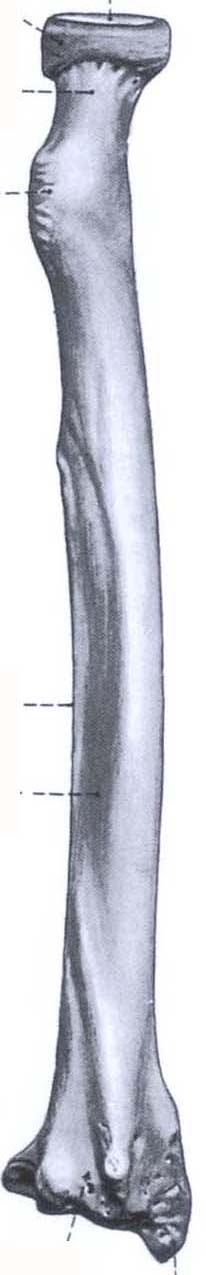 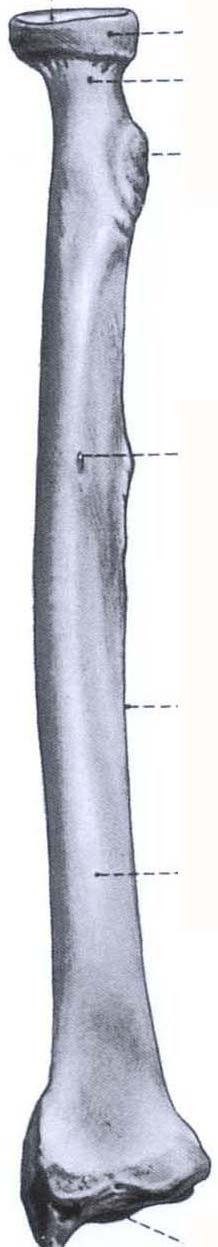 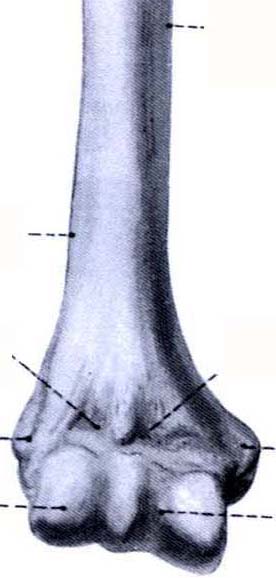 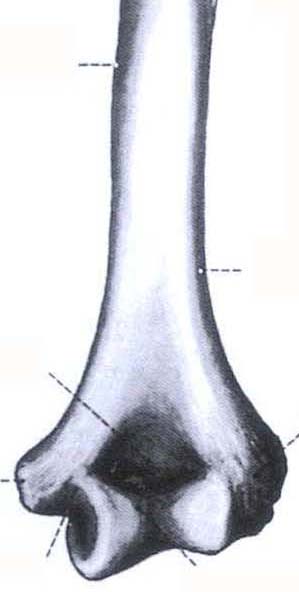 M. triceps brachii
M. brachialis
M. biceps brachii
M. brachioradialis
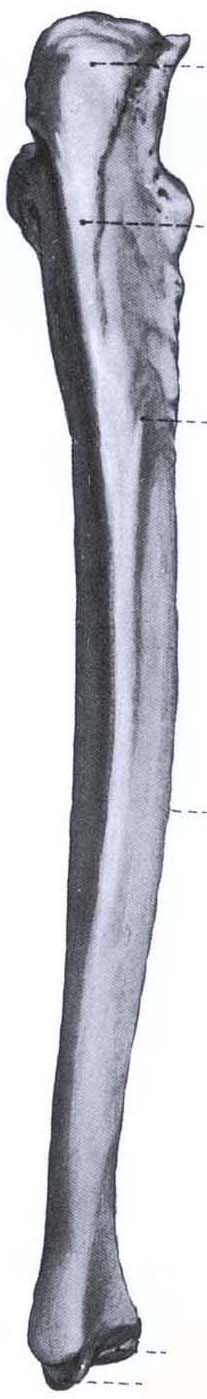 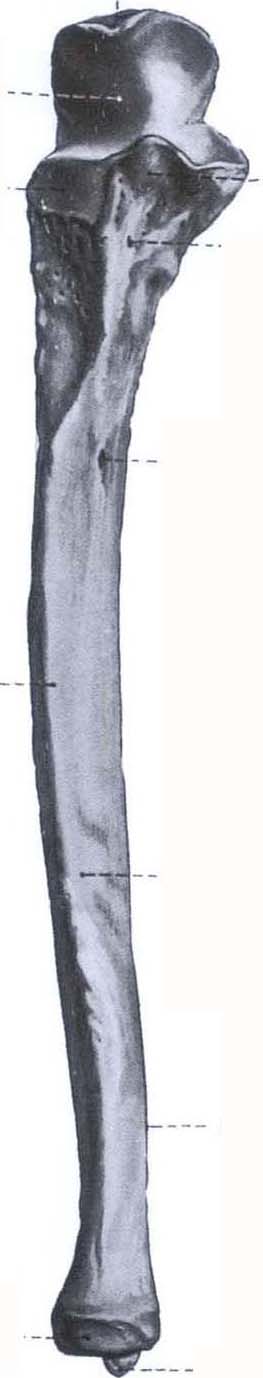 Extensor Muskel
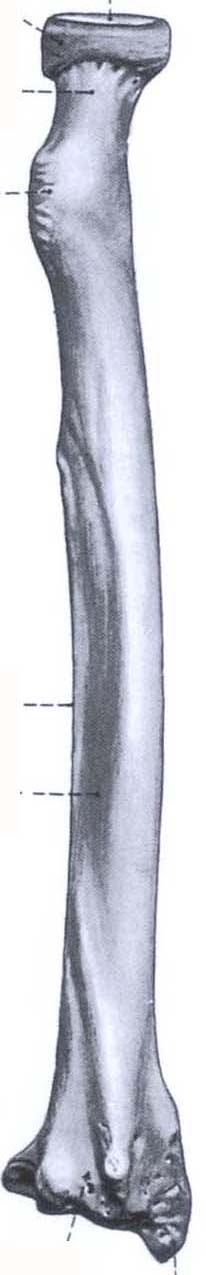 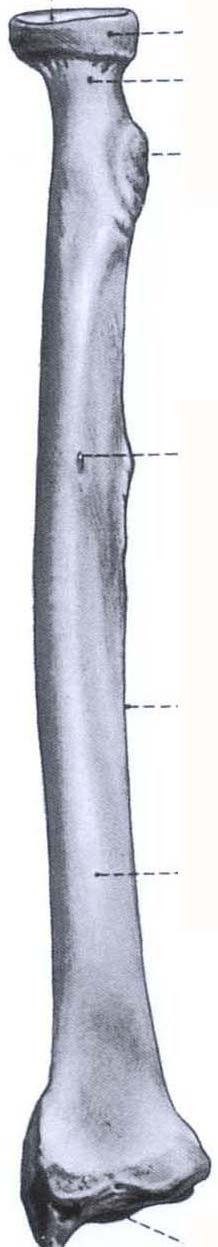 Flexor Muskeln
Oberarm Muskulatur

M. coracobrachialis
M. biceps brachii
M. brachialis

M. triceps brachii
M. aconeus
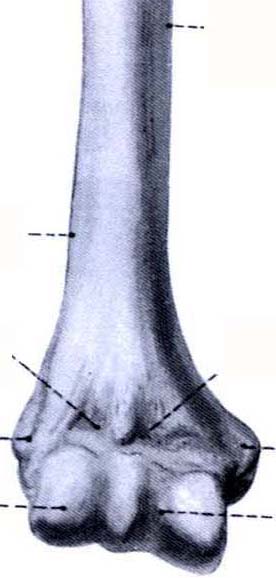 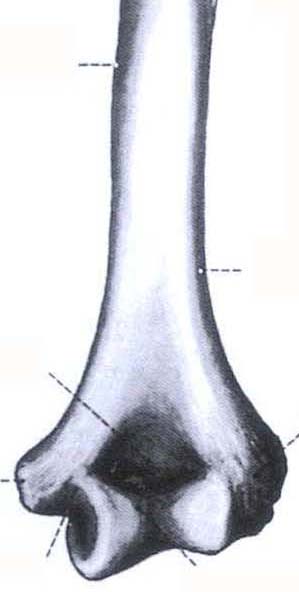 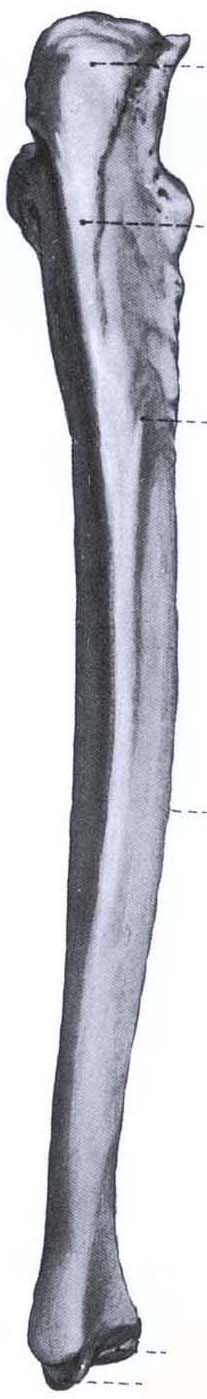 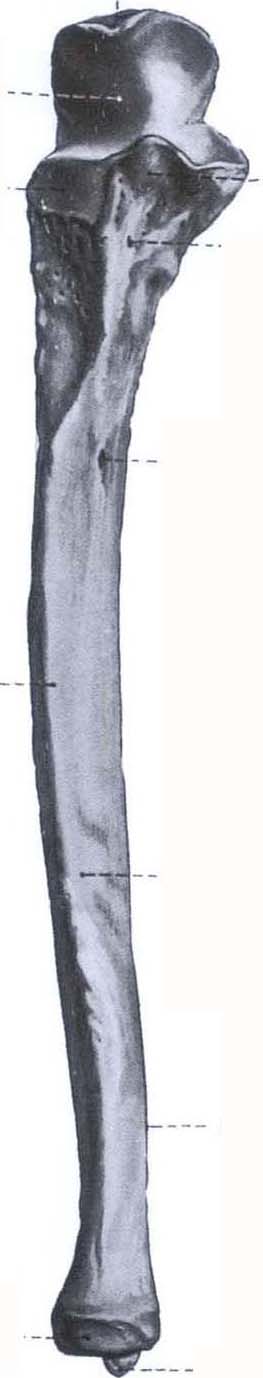 Articulatio radioulnaris proximalis 
et
distalis

Articulatio trochoidea

Radgelenk

Verticale Achse

Horizontale Ebene

Supinatio- pronatio
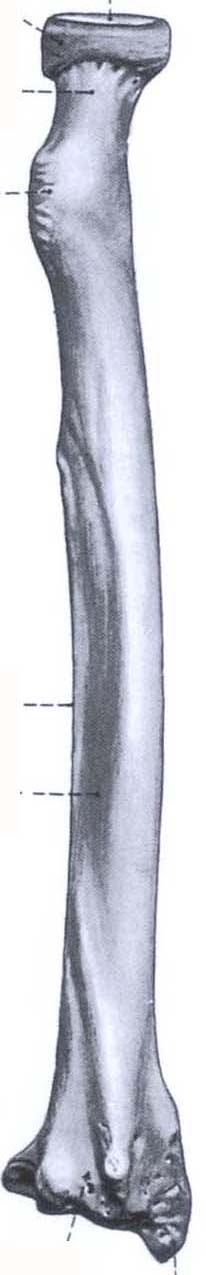 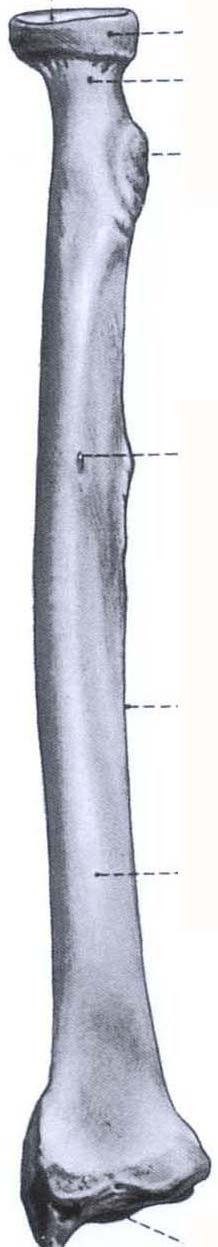 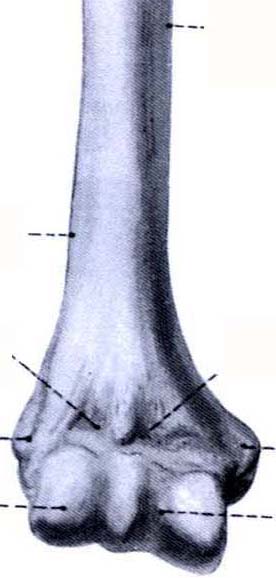 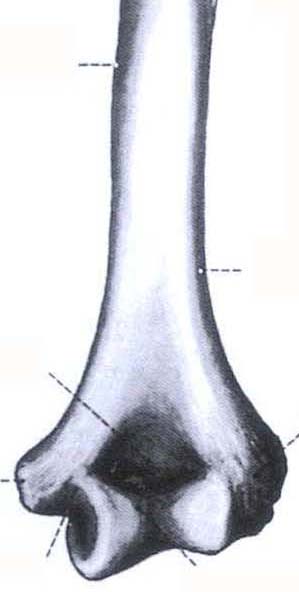 M. brachio-radialis
M. brachio-radialis
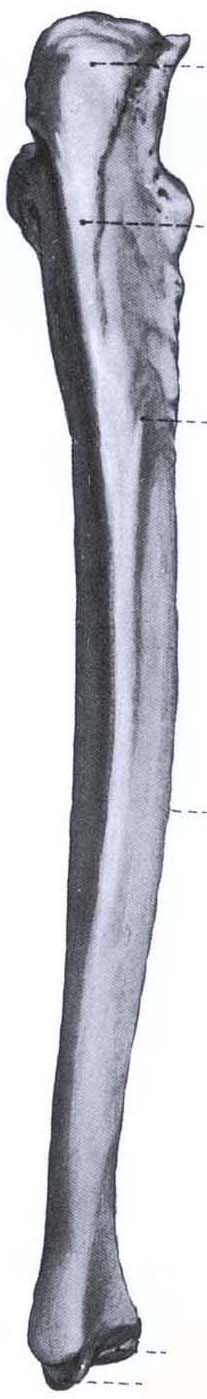 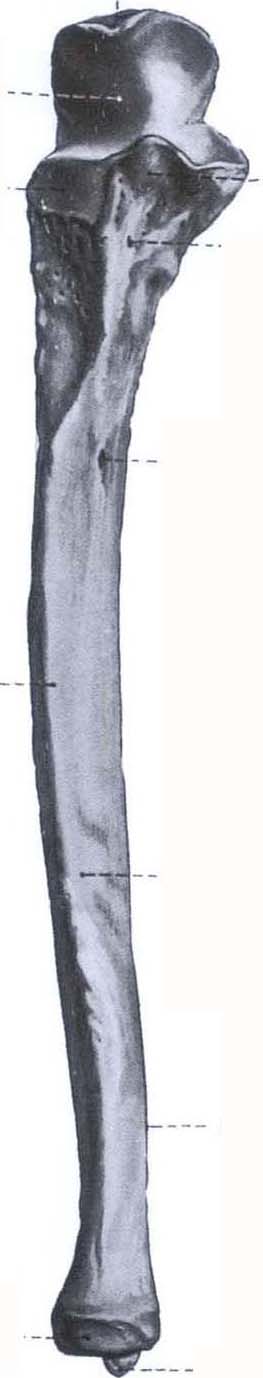 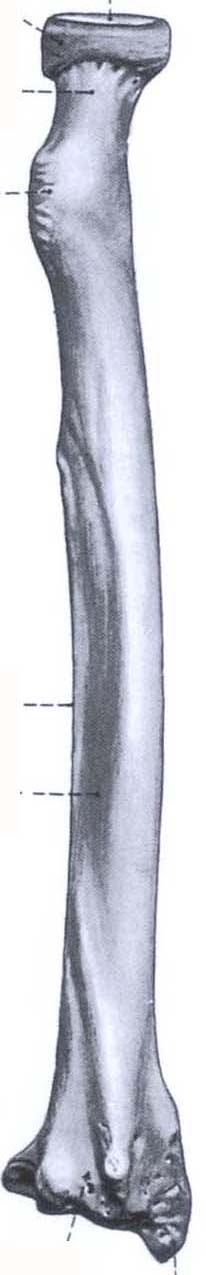 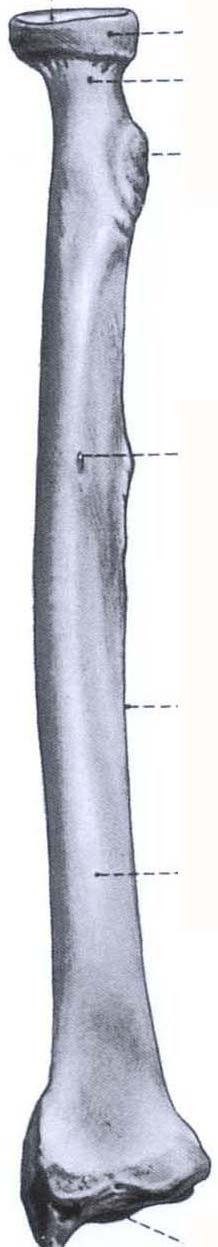 M. pronator teres
M. supinator
M. pronator quadratus
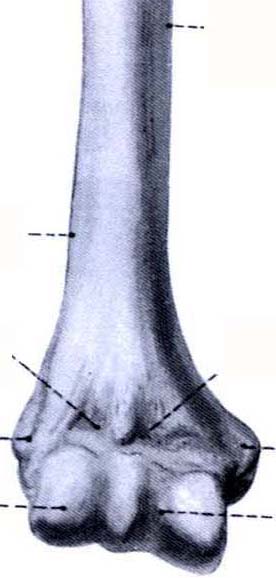 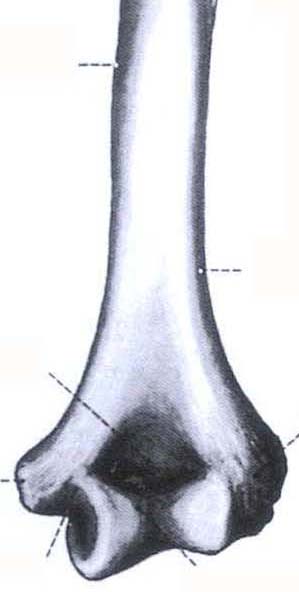 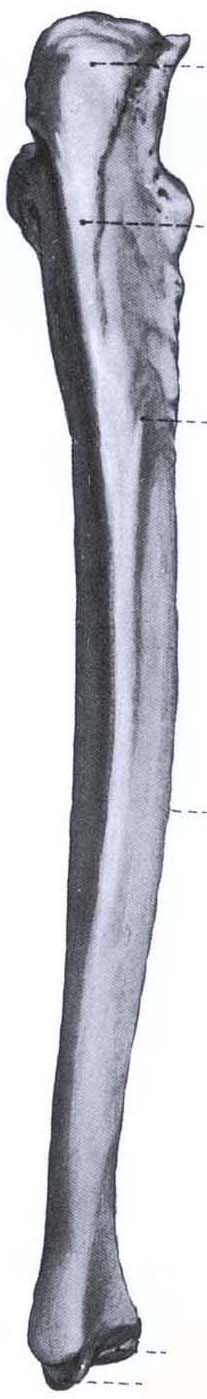 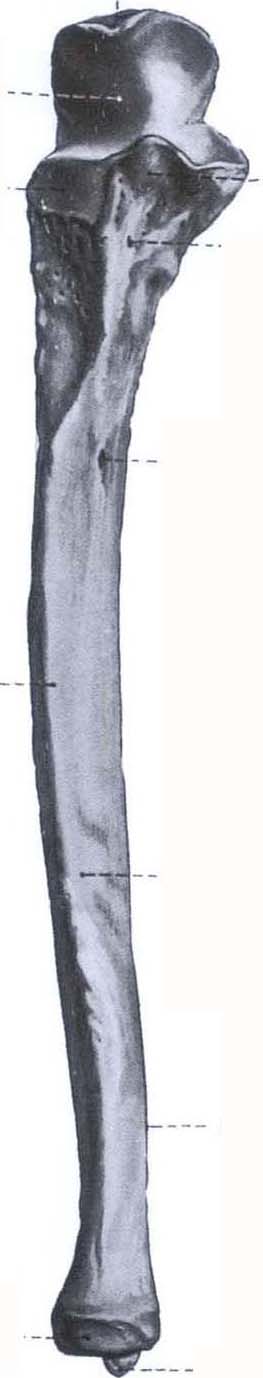 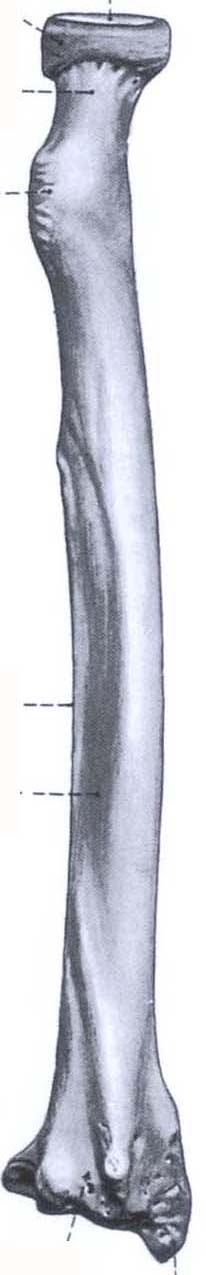 Articulatio humeroradialis

Articulatio spheroidea

Kugelgelenk
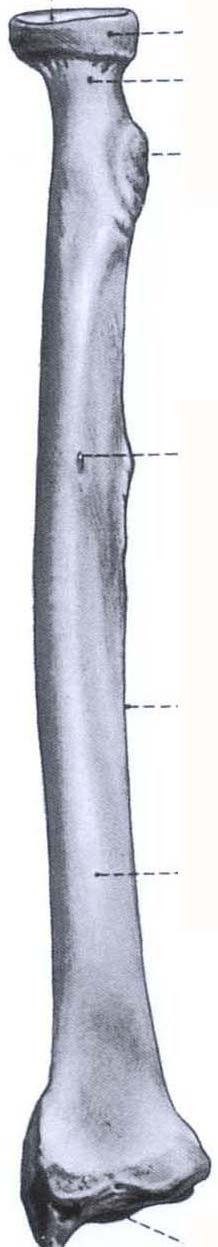 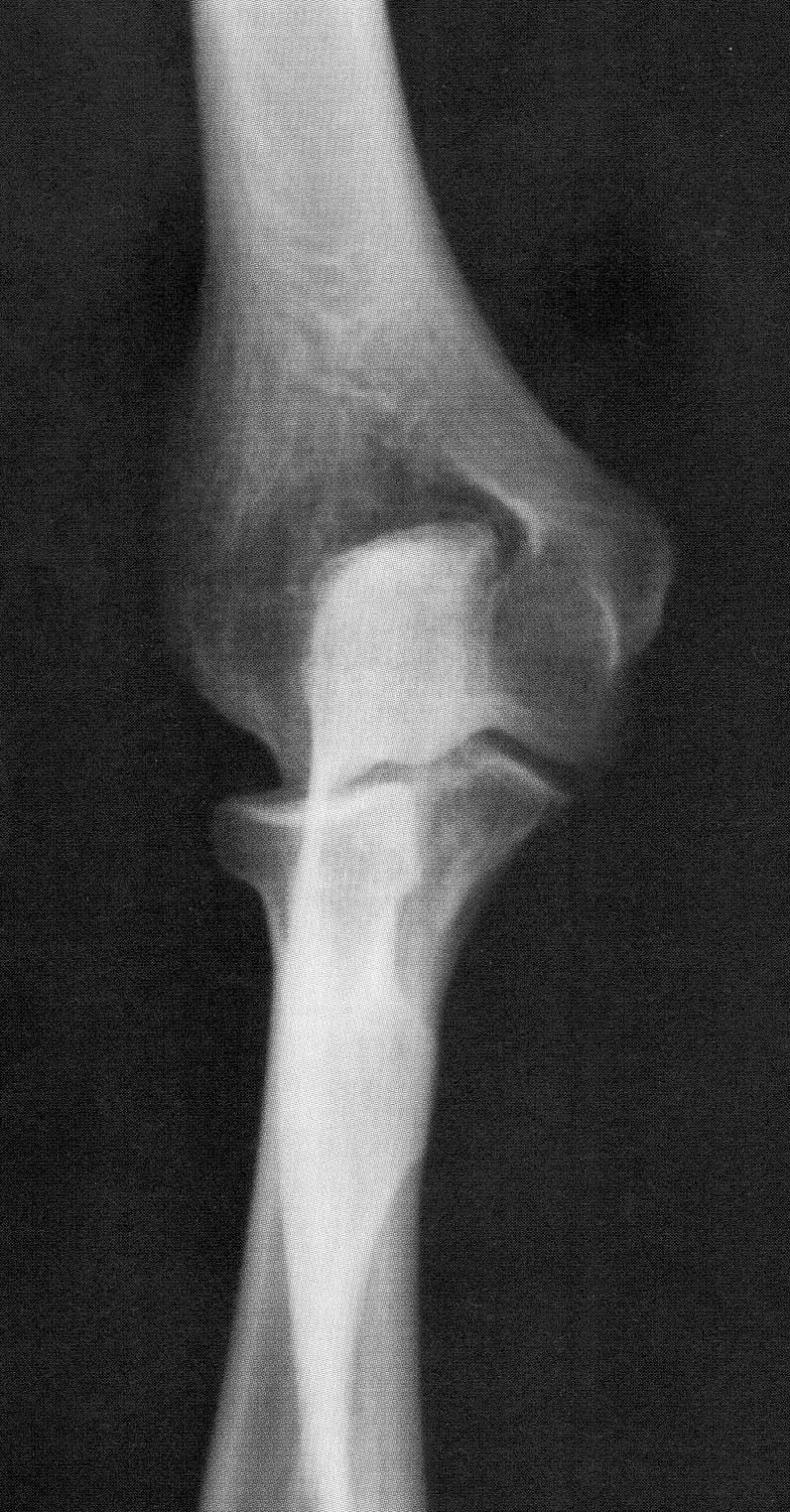 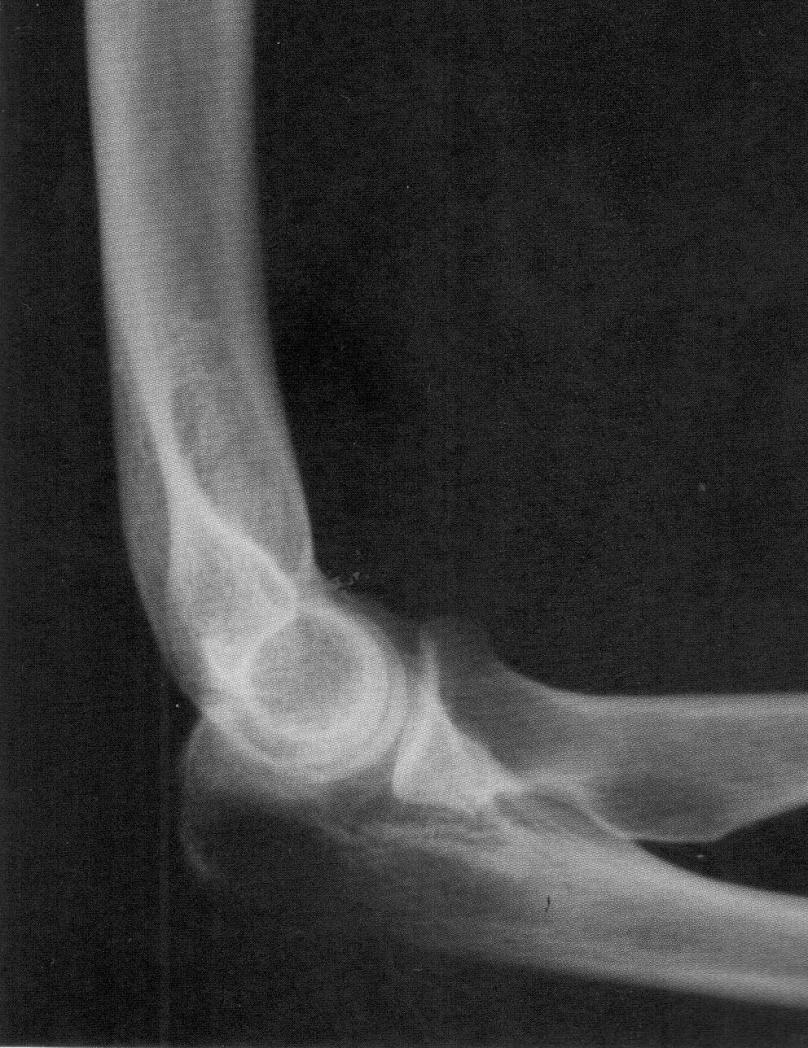 Unterarm Flexormuskeln

M. pronator teres
M. flexor carpi radialis
M. palmaris longus
M. flexor carpi ulnaris

M. flexor digitorum superficialis

M. flexor digitorum profundus
M. flexor pollicis longus
M. pronator quadratus
Unterarm Extensormuskeln

M. brachioradialis
M. extensor carpi radialis longus (II)
M. extensor carpi radialis brevis (II)

M. extensor carpi ulnaris (VI)
M. extensor digiti minimi (V)
M. extensor digitorum (IV)

M. supinator
M. abductor pollicis longus (I)
M. extensor pollicis brevis (I)
M. extensor pollicis longus (III)
M. extensor indicis (IV)
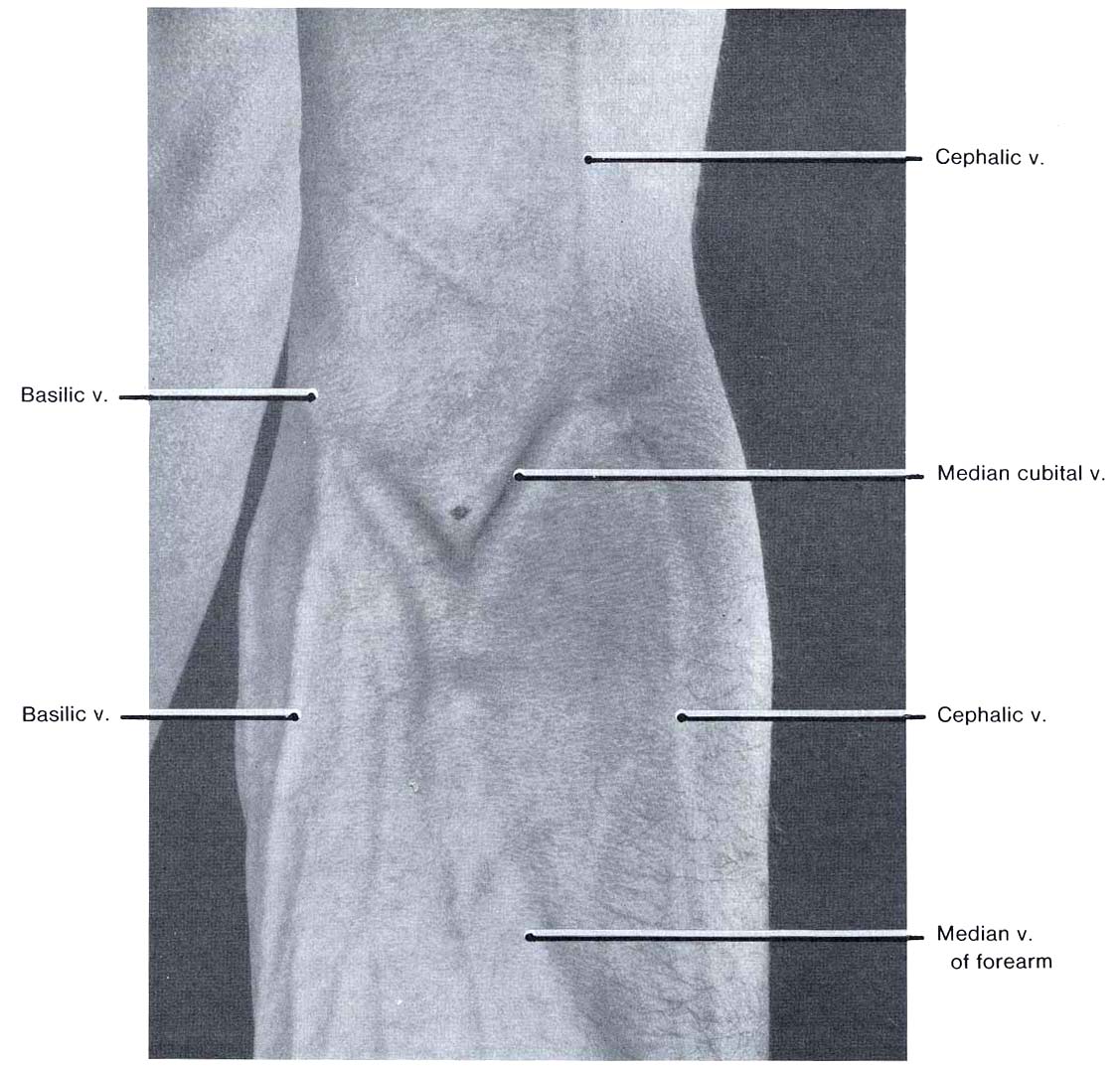 Fossa cubiti
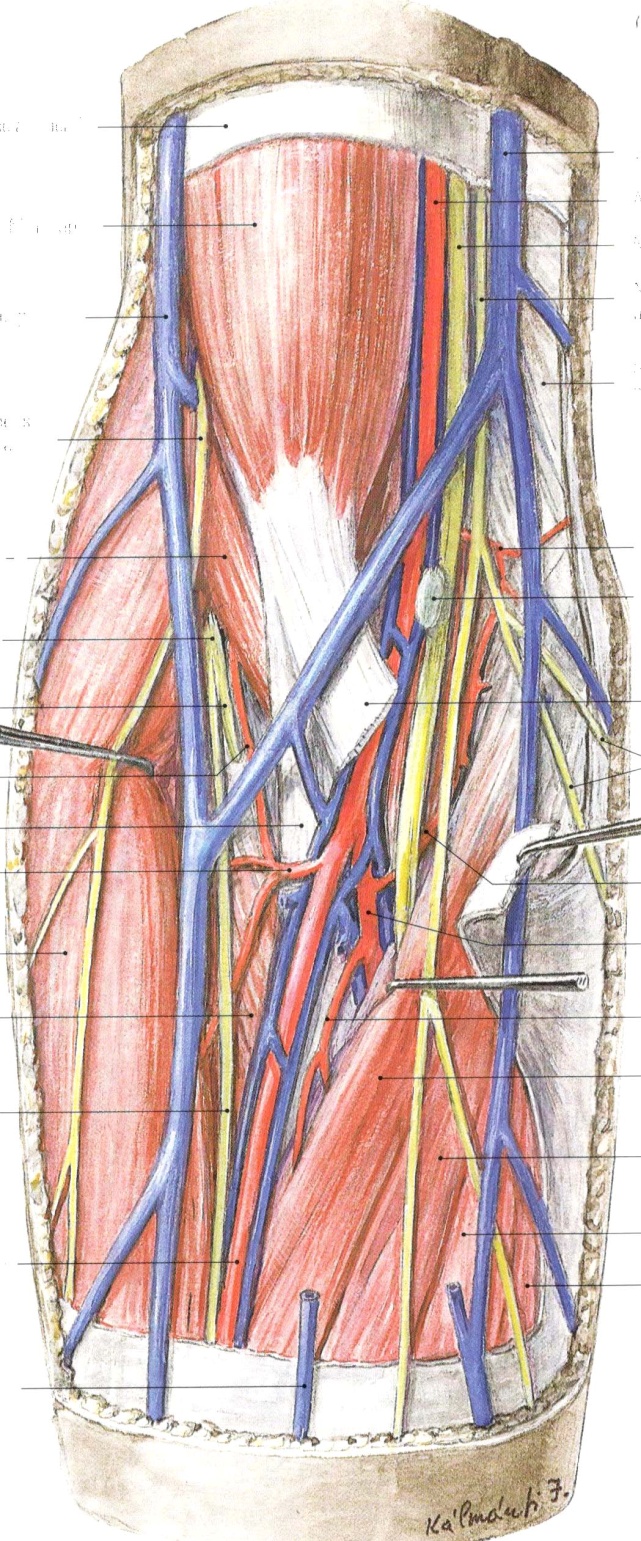 Regio cubiti posterior
Regio cubiti anterior
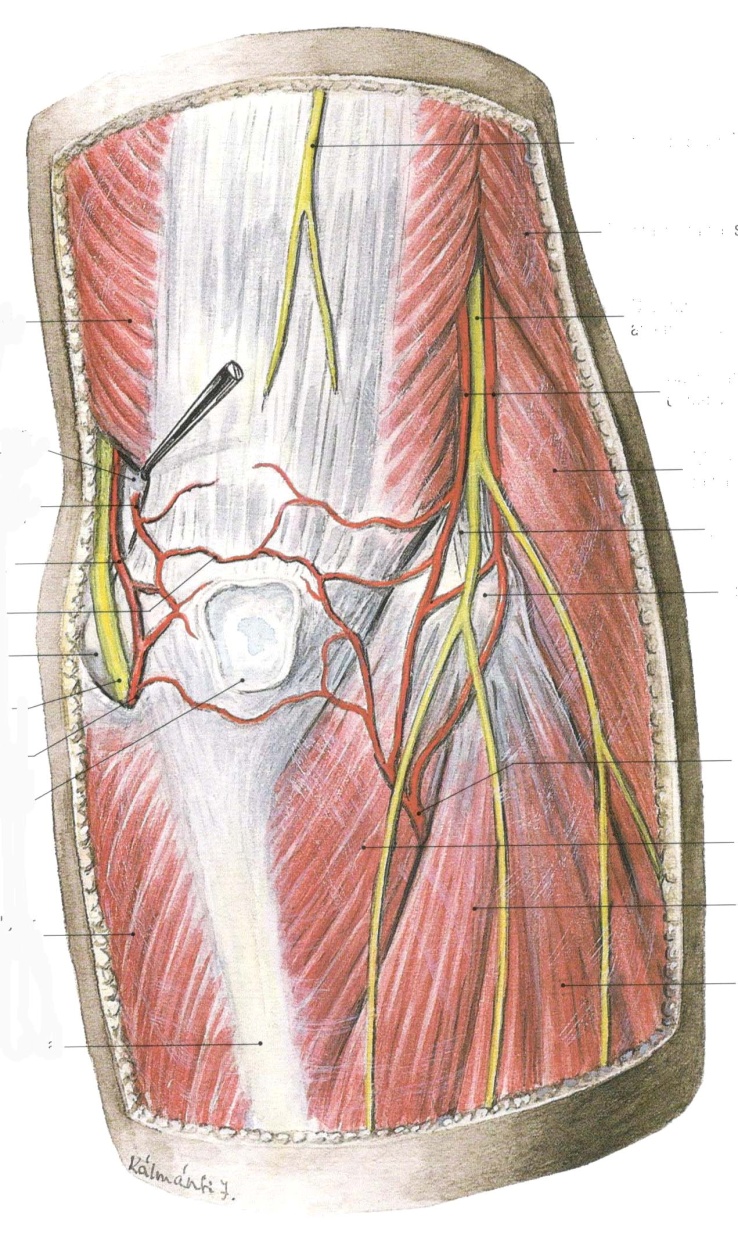 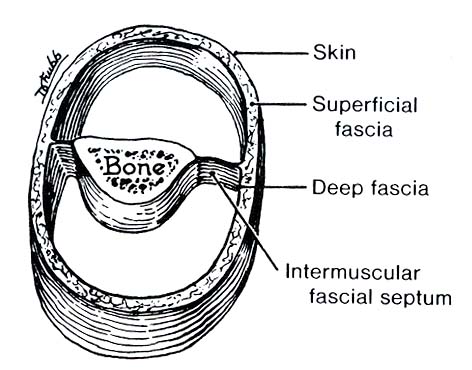 Fascia  brachii